Create a data physicalisation!
Here’s the data!
Appropriate behaviours for different places
Pick one or two aspects, like a location or a behaviour
Can you represent this information in a fun, interesting way?
0 is not at all appropriate in that place, 9 is really appropriate in that location
[Speaker Notes: Your group should choose an aspect or a couple of aspects of the data and represent that physically using the objects available to you.]
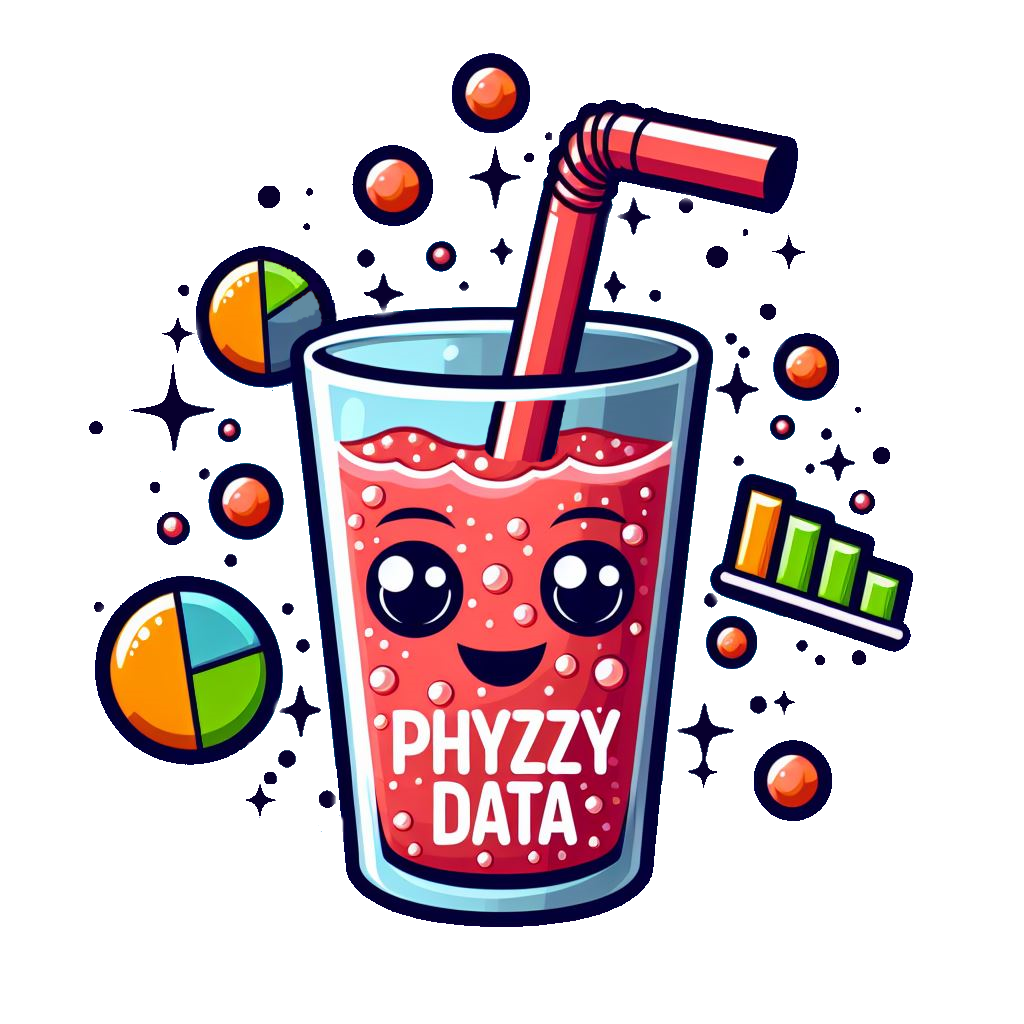 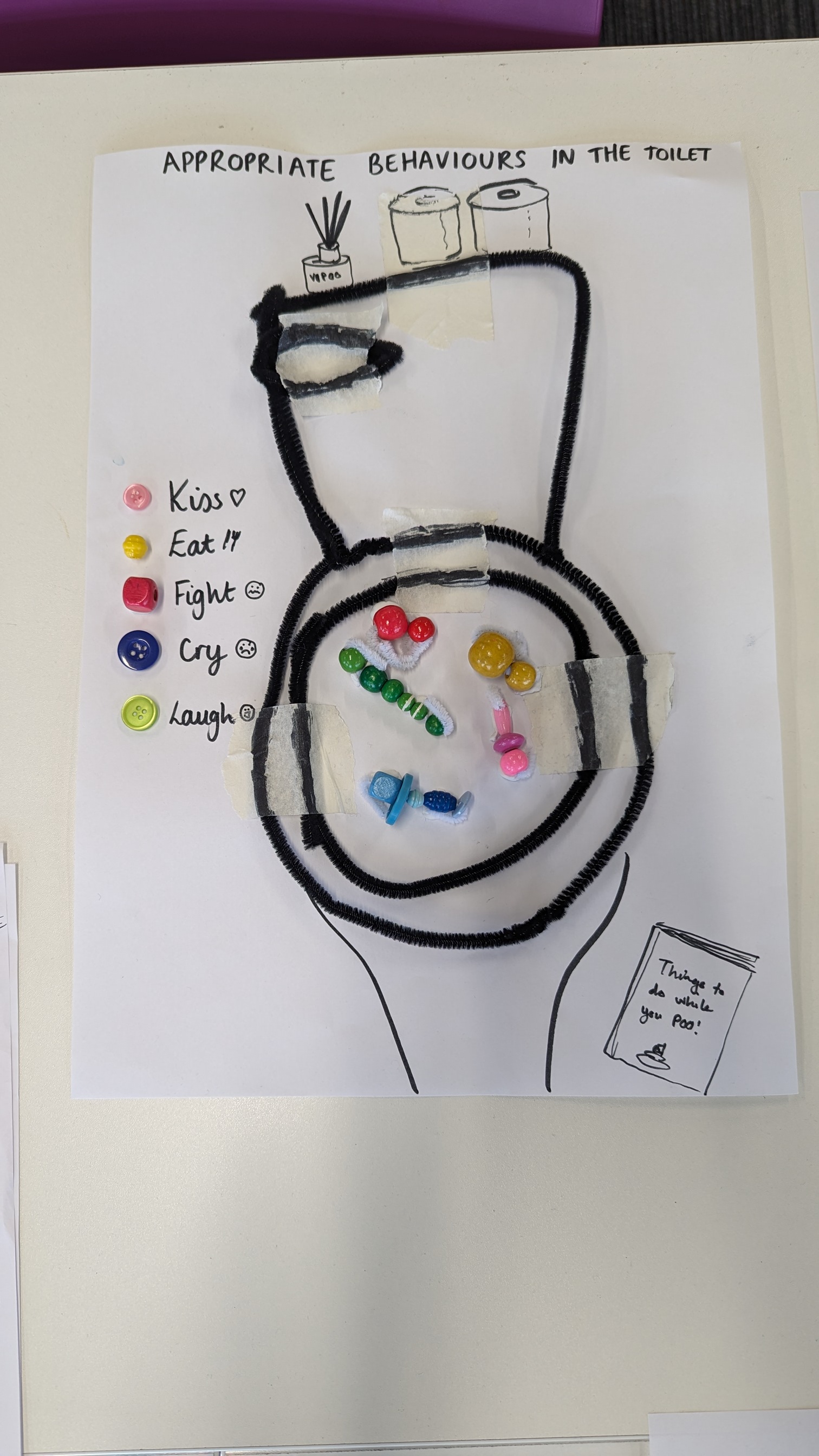 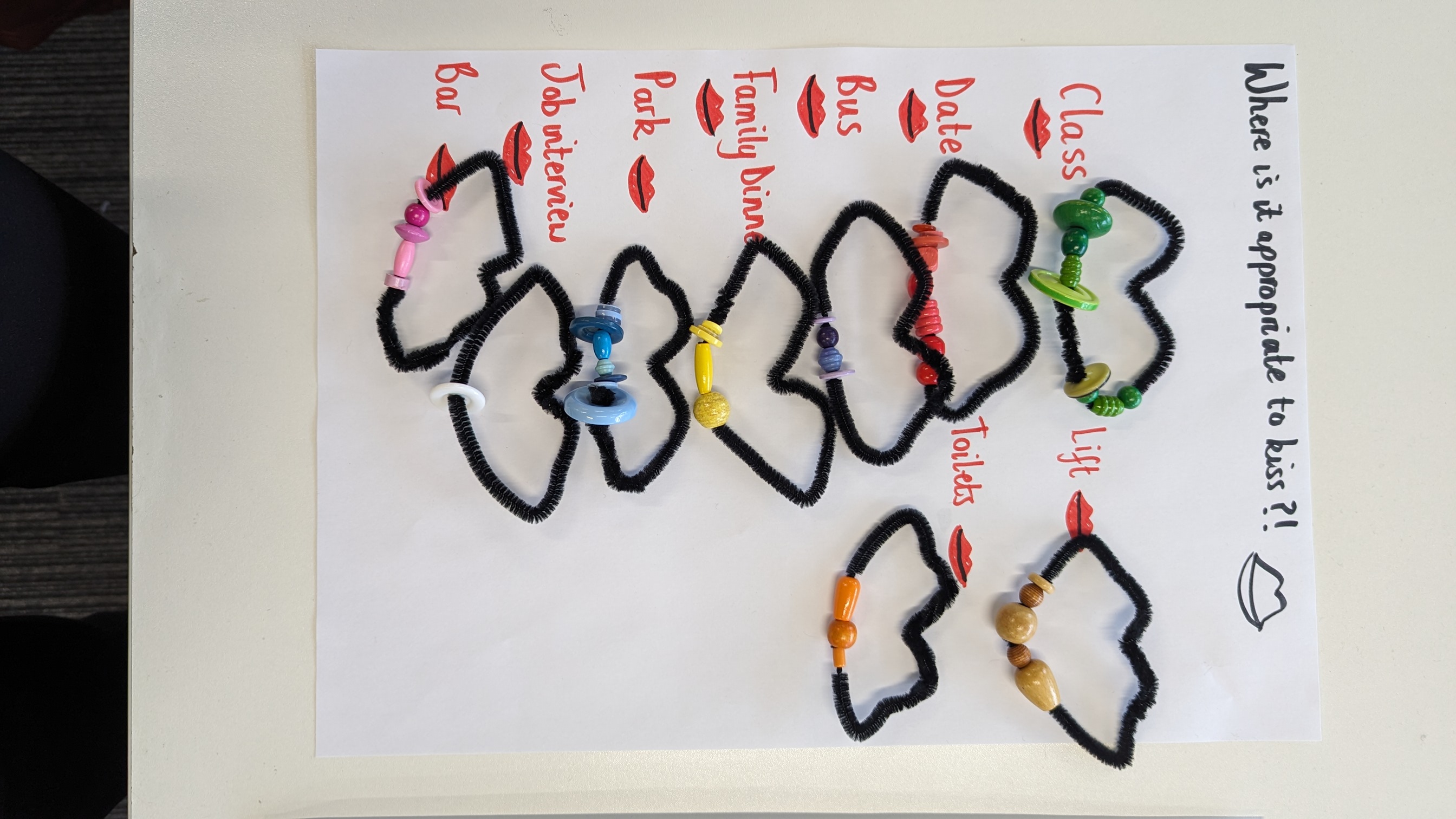 Make a graph… data jewellery… or something else fun!
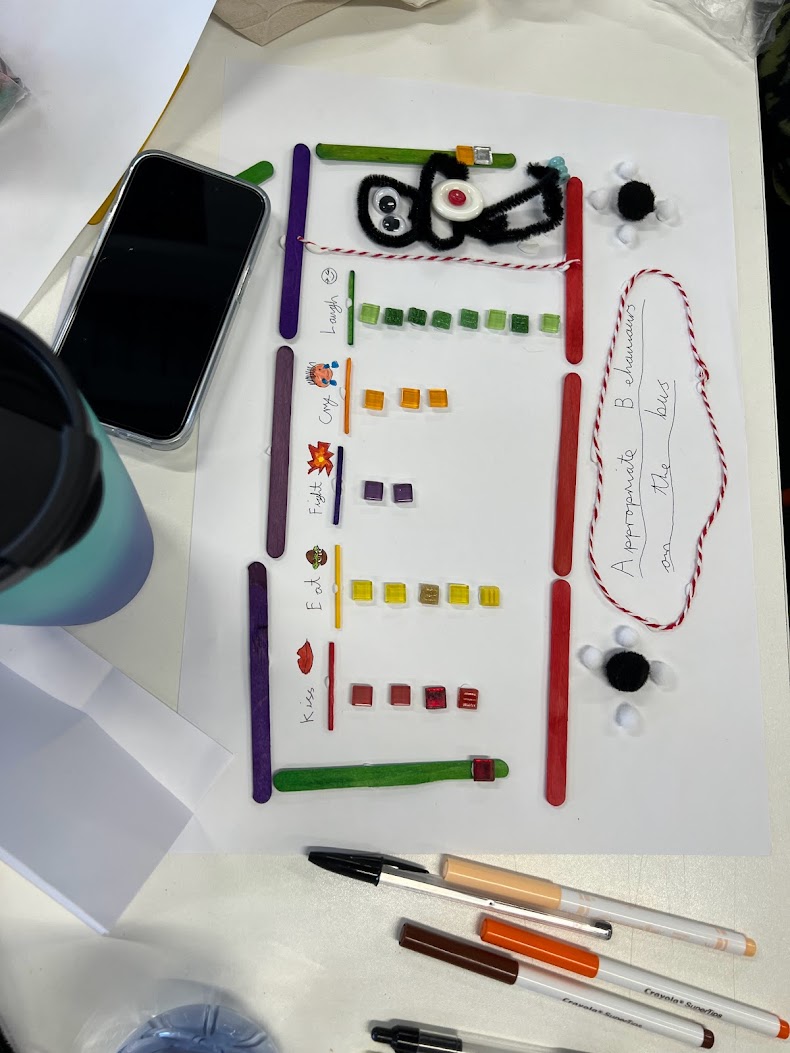 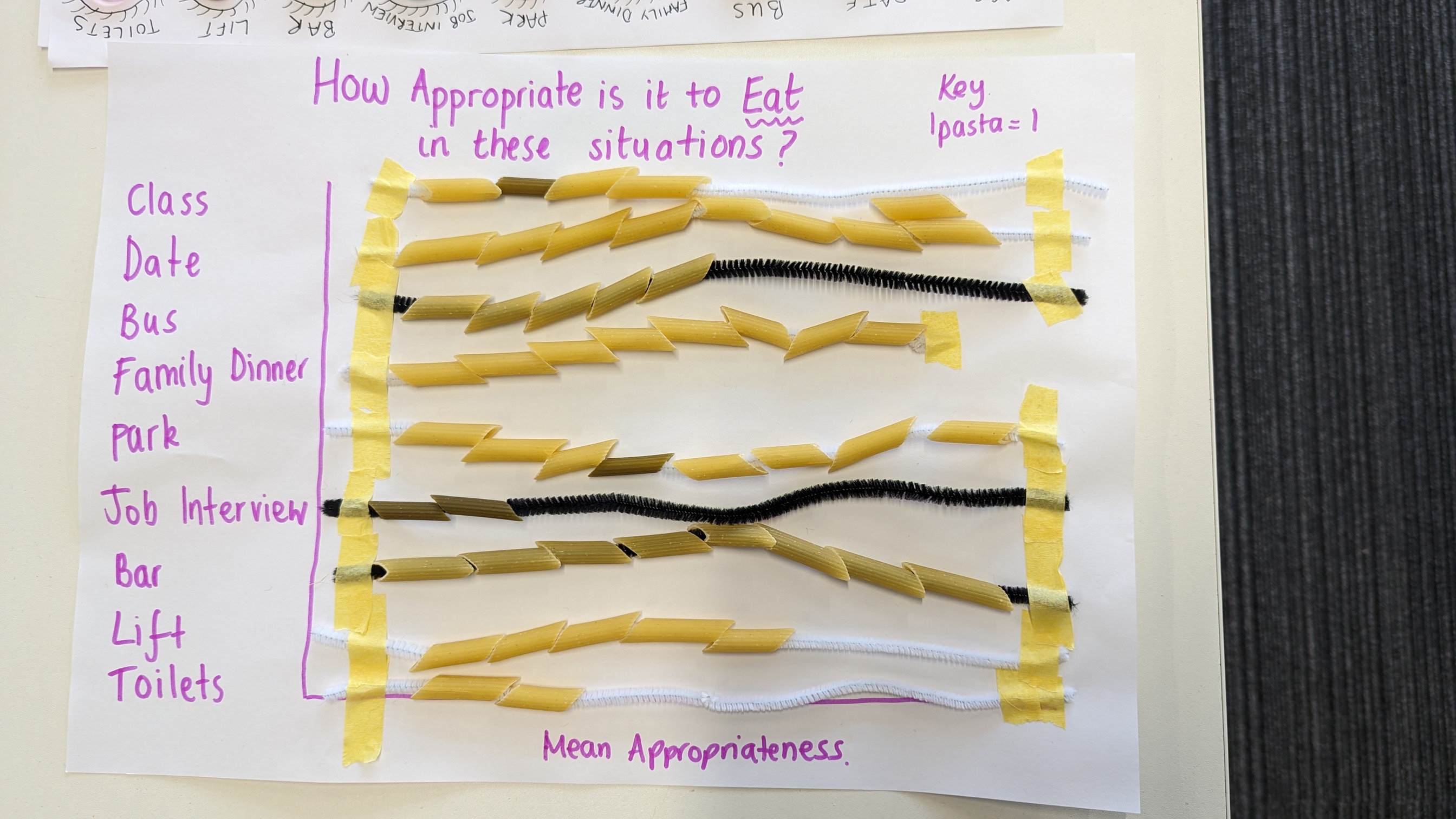 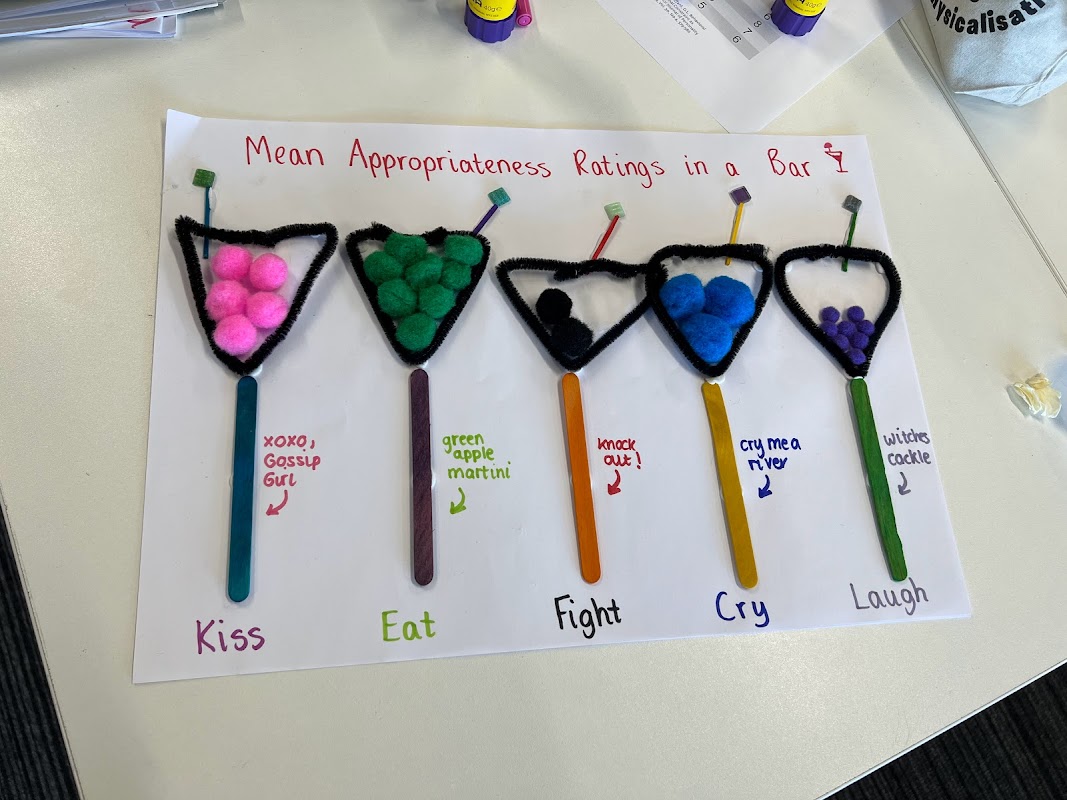 [Speaker Notes: Your group should choose an aspect or a couple of aspects of the data and represent that physically using the objects available to you.]
Appropriate behaviours for different places
0 is not at all appropriate in that place, 9 is really appropriate in that location
[Speaker Notes: Your group should choose an aspect or a couple of aspects of the data and represent that physically using the objects available to you.]